Cross-platform HTML5 + JS code camp 2013
Match Pairs


Group 1
Alireza Adli 0406160
Poorang Vosough 0392601
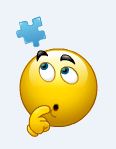 Idea + Motivation
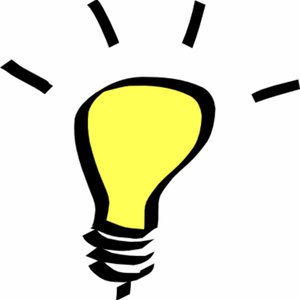 Match Pairs
To develop a simple educational game (application).
Which teach some Finnish words.


To learn
HTML5 and JavaScript
Code camp experience (24 h).
Technologies
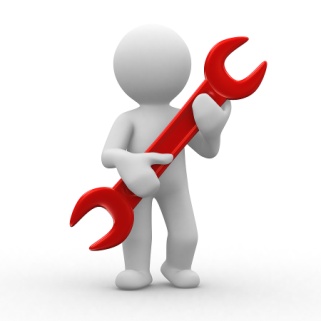 HTML5
JavaScript
Visual Studio 2012
Windows 8
Game features
Starting page
Game page
  There are cards on the screen.


		   Pairs should be selected by the player.
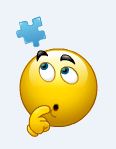 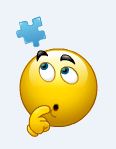 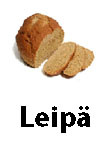 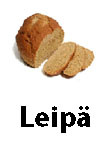 Game features
After finding each pair, it will be removed from the screen.

Game will continue till there is no card left on the screen.
In the future
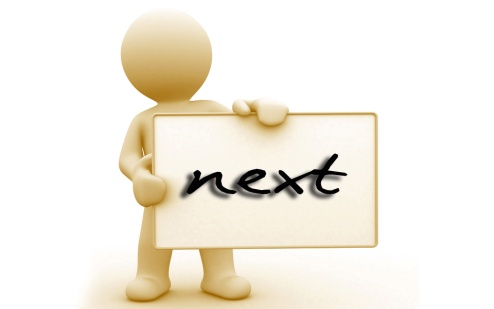 To add timer!!!
Game over page
		Comparing pictures to their meaning (in text).
Olut
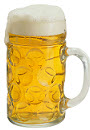 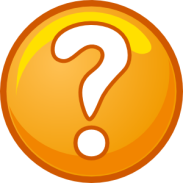 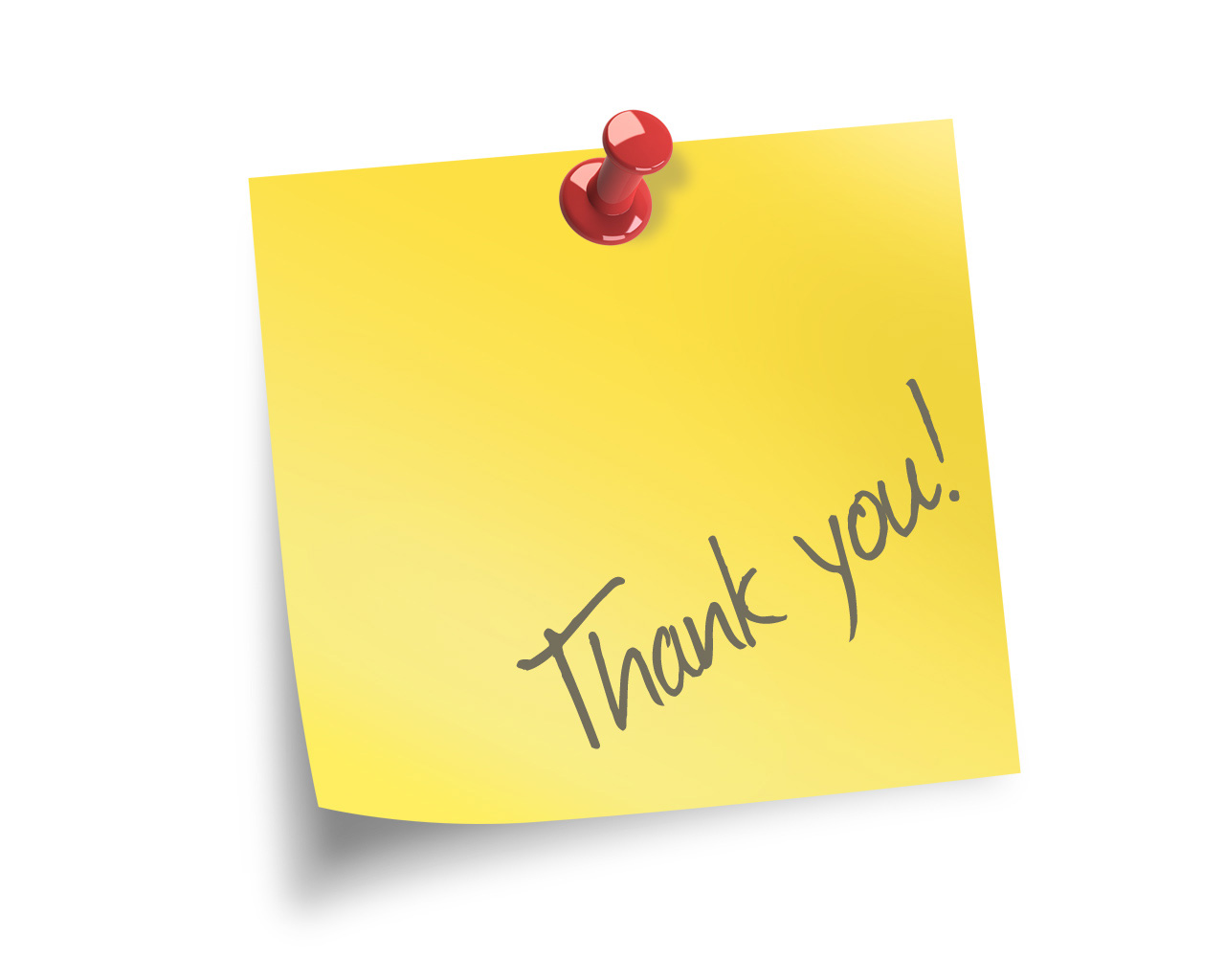